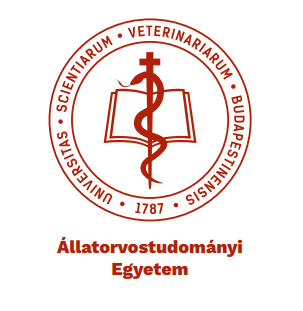 A Balanced Scorecard alapú mutatószámrendszerre vonatkozó koncepció kialakítása az Állatorvostudományi Egyetem részére 

2024. március 20.
A Balanced Scorecard, mint stratégiai irányítási rendszer
A Balanced Scorecard egy a stratégiai tervezésben és menedzsmentben széles körben alkalmazott irányítási rendszer, amely a hatékony teljesítménymérés érdekében mutatószámokat rendel a stratégiai célokhoz.
A Balanced Scorecard (BSC) módszertant ismertető publikációját 1992-ben tette közzé Robert S. Kaplan és David P. Norton a Harvard Business Review tudományos szaklapban. A módszertan és annak továbbfejlesztett változatai azóta is nagy népszerűségnek örvendenek: az elmúlt évtizedekben világszerte számos iparág vállalatai alkalmazták sikerrel az üzleti teljesítményük fejlesztésére. 
A Balanced Scorecard módszertan mutatószámok alkalmazásával, 4 különböző aspektusból átfogóan vizsgálja a vállalati teljesítmény hatótényezőit és alakulását.
Pénzügyi mutatók
Működési mutatók
Belső folyamatok
Szervezeti innováció és fejlődés
Vevői elégedettség
A múltbeli intézkedések eredményességéről informálnak
A jövőbeli pénzügyi teljesítményt befolyásolják
A BSC alkalmazásának előnyei:
A stratégiát és a víziót állítja a középpontba;
Átfogó képet ad, mivel holisztikus megközelítést alkalmazva a pénzügyi nézőpont mellett az üzleti teljesítményt befolyásoló egyéb működési szempontokat is vizsgálja;
Gyorsan és könnyen átlátható a stratégiaalkotásban és annak végrehajtásban résztvevő felek számára egyaránt;
Vizsgálja az alkalmazott mutatók közötti összefüggéseket, így informál a döntések vállalati szintű lehetséges hatásairól;
Motivál az alkalmazott indikátorok számának kezelhető szinten tartására;
Segít lebontani a stratégia célokat operatív szintre és konkrét akciók végrehajtását indukálja;
Alkalmazásával mérhető és nyomon követhető a stratégiai célok teljesülésének és az ezekre ható tényezők alakulása.
2
BSC módszertan alkalmazása egyetemeken
A Balanced Scorecard módszertan alkalmazása az egyetemi stratégiai menedzsmentben különösen indokolt:
Alkalmazkodási szükséglet a bizonytalan, gyorsan változó politikai, gazdasági, szociális, technológia, környezethez, valamint szociokulturális, oktatási és környezetvédelmi trendekhez;
Növekvő elvárás az egyetemi működés érintettjei részéről az átlátható és elszámoltatható működést, valamint döntéshozatalt illetően;
Modellváltás –  az alapítványi finanszírozás térhódítása és „vállalkozó egyetem” koncepció növekvő népszerűsége;
Az oktatás mellett jellemzően több különféle alaptevékenység, amelyek bizonyos mértékű kölcsönhatásban vannak egymással
Ennek megfelelően számos gyakorlati példa és kapcsolódó tanulmány található a BSC egyetemi alkalmazására a nemzetközi szakirodalomban, amelyek jellemzően a Kaplan-Norton féle eredeti modell továbbfejlesztett, egyetemi sajátosságokat jobban kezelni képes verziói. Néhány példa az ezek által alkalmazott nézőpontokra (Fijałkowska-Oliveira; 2018)**:
Ohio State University
Wisconsin-Stout University
Hallgatói tanulmányok
Akadémiai kiválóság
Erőforrás menedzsment
Közösségi elkötelezettség és elérés
Közösségi sokszínűség
Hallgatói tanulmányok
Hallgatók és érintettek
Pénzügy
Fakultás és kapcsolódó személyzet
Szervezeti hatékonyság
Malcolm Baldridge díjjal elismert IT egyetemek*
Imperial College London
Hallgatói tanulmányok és ügyek
Vevők
Vezetés és szervezetirányítás
Pénzügy
Pénzügy
Oktatói és hallgatói fejlődés
Intézményi képességek
Kutatási eredmények
* A Malcolm Baldridge National Quality Awarddal 1987 óta díjazza az Amerikai Egyesült Államok kongresszusa a minőségirányítási rendszereket nagy sikerrel bevezető és alkalmazó szervezeteket.
** Forrás: Fijałkowska, J., Oliveira, C. (2018): Balanced Scorecard in Universities; Journal of Intercultural Management, Vol. 10, No. 4, December 2018, pp. 57–83
3
Az állatorvostudományi egyetem teljesítményének vizsgálata tekintetében javasolt négy nézőpont
Az előzőleg bemutatott egyetemi alkalmazás céljából továbbfejlesztett Balanced Scorecard rendszerek eltérő számosságú és megközelítést alkalmazó nézőpontja is rámutatnak annak szükségességére, hogy az adott egyetem adottságaihoz, sajátosságaihoz és stratégiai céljaihoz minél jobban illeszkedő nézőpontok kerüljenek meghatározása az alkalmazandó BSC koncepció kialakításakor.
A szakirodalmi kutatást, valamint az Állatorvostudományi Egyetem stratégiájának tanulmányozását követően kifejlesztésre került Balanced Scorecard koncepció az Egyetem működésének hatékonyságát a pénzügyi, a vevői, a humán erőforrás, illetve a támogató infrastruktúra szerinti nézőpontok szerint vizsgálja.
Az egyetemi vízió eredményes megvalósulásának alappilléreiként a humán erőforrás és támogató infrastruktúra nézőpontok beemelése elősegíti a különböző, egymástól eltérő alaptevékenységek stratégiai szinten történő egységes megközelítésen alapuló együttes kezelhetőségét.
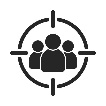 Az Egyetem aktuális pénzügyi helyzetét vizsgálja, illetve hogy mit kell tennie ahhoz, hogy financiális helyzete javuljon a jövőben.
Pénzügy
A vevők (hallgatók és együttműködő partnerek) elégedettségét vizsgálja, valamint hogy mit kell tennie az Egyetemnek annak érdekében, hogy számukra még több értéket, hasznot teremtsen.
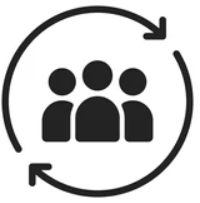 Vevők
Vízió és stratégia
Azt vizsgálja, hogy az Egyetem képes-e megfelelő minőségű és mennyiségű humán erőforrást biztosítani az alaptevékenységeinek elvégzéséhez.
humán erőforrás
A vizsgálat tárgyát az képezi, hogy az Egyetem képes-e a piaci igényeknek, elvárásoknak, követelményeknek megfelelő folyamatos fejlődést biztosítani az infrastruktúra tekintetében.
Támogató infrastruktúra
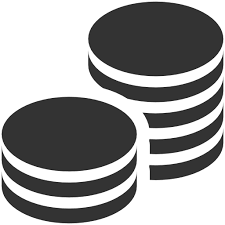 A fenti nézőpontok mindegyikében meghatározásra kerülnek a stratégiai célok és a célok megvalósításához szükséges kezdeményezések. 
A négy nézőpont mentén olyan mutatószámrendszer kerül kialakításra, melynek elemzése lehetővé teszi az üzleti stratégia sikerességének nyomon követését és értékelését.
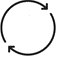 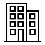 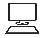 4
A Balanced Scorecard megvalósításának folyamata
Implementálás
Koncepcióalkotás
Misszió, vízió meghatározása
Stratégiai célok azonosítása és lebontása a négy nézőpont mentén
Stratégiai célokhoz kapcsolódó kezdeményezések meghatározása
Indikátorok kijelölése, melyek lehetővé teszik az egyes nézőpontokhoz tartozó stratégiai célok mérését és elérését
Indikátorok közötti kapcsolatok (ok-okozat) feltérképezése
Indikátorok adatforrásainak meghatározása, szükség esetén új adatgyűjtési igény  meghatározása
Indikátorok célértékeinek meghatározása valamint az aktuális adatok rendelkezésre állását biztosító felelősök kijelölése
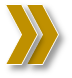 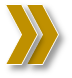 Stratégiai irányítási rendszer átalakítása,
5
Az állatorvostudományi Egyetem stratégiai térképe a BSC alapján
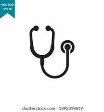 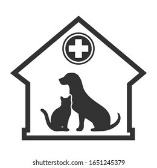 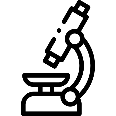 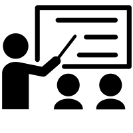 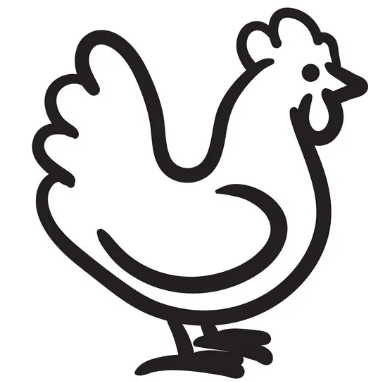 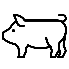 Oktatás
Kutatás
Klinika
Tangazdaság
Kutatási és innovációs terület önálló alaptevékenységgé fejlesztése
Legmagasabb progresszivitási szintű klinika megtartása
Tangazdaság mintagazdasággá alakítása
Oktatás színvonalának szinten tartása, növelése
Stratégiai irány
Pénzügy
Pénzügyi teljesítmény hatékonyságnövelése
Mintagazdasággá válás együttműködési feltételeinek megteremtése
Nemzetközi és hazai pozíció megőrzése
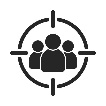 Találmány hasznosítás
Páciensi kör bővítése
Vevők
humán erőforrás
Oktatás minőségének fejlesztése
Kutatási színvonal, megőrzése, fejlesztése
Kiemelkedő szaktudás megőrzése, növelése
Tangazdasági tevékenység színvonalának fejlesztése
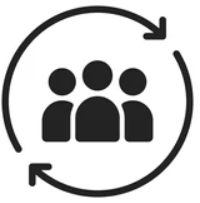 Klinikai szolgáltatások infrastruktúrájának fejlesztése
Oktatási infrastruktúra fejlesztése
Kutatási infrastruktúra fejlesztése
Tangazdaság infrastruktúra fejlesztése
Támogató infrastruktúra
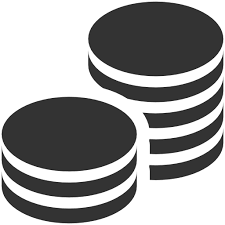 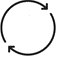 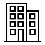 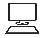 6
Kezdeményezések és kapcsolódó fő indikátorok a stratégiai célok tükrében
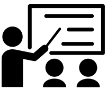 Stratégiai irány
Oktatás színvonalának szinten tartása, növelése
Oktatás
Stratégiai cél
Kezdeményezés
FŐ indikátorok
Pénzügyi teljesítmény hatékonyság-növelése
Pénzügy
Nemzetközi és hazai pozíció megőrzése
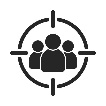 Vevők
Oktatás minőségének fejlesztése
humán erőforrás
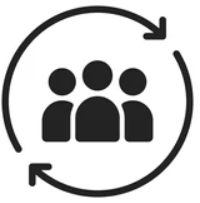 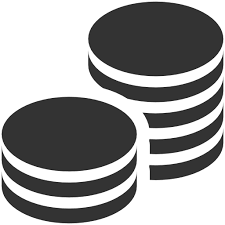 Oktatási infrastruktúra fejlesztése
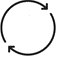 Támogató infrastruktúra
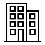 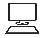 7
Kezdeményezések és kapcsolódó fő indikátorok a stratégiai célok tükrében
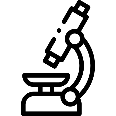 Stratégiai irány
Kutatási és innovációs terület önálló alaptevékenységgé fejlesztése
Kutatás
Stratégiai cél
Kezdeményezés
FŐ indikátorok
Pénzügyi teljesítmény hatékonyság-növelése
Pénzügy
Találmány hasznosítás
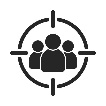 Vevők
Kutatási színvonal, megőrzése, fejlesztése
humán erőforrás
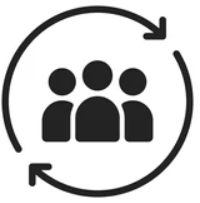 Kutatási infrastruktúra fejlesztése
Támogató infrastruktúra
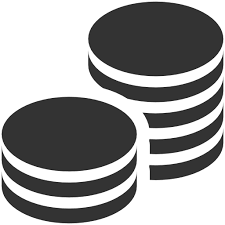 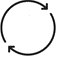 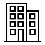 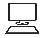 8
Kezdeményezések és kapcsolódó fő indikátorok a stratégiai célok tükrében
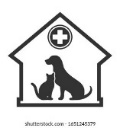 Stratégiai irány
Legmagasabb progresszivitási szintű klinika megtartása
Klinika
Stratégiai cél
Kezdeményezés
FŐ indikátorok
Pénzügyi teljesítmény hatékonyság-növelése
Pénzügy
Páciensi kör bővítése
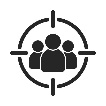 Vevők
Kiemelkedő szaktudás megőrzése, növelése
Humán erőforrás
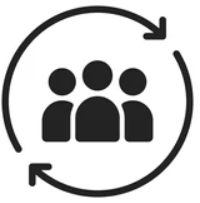 Klinikai szolgáltatások infrastruktúrájának fejlesztése
Támogató infrastruktúra
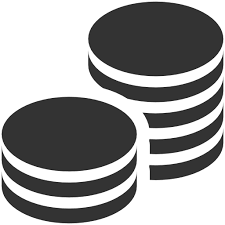 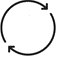 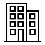 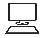 9
Kezdeményezések és kapcsolódó fő indikátorok a stratégiai célok tükrében
Stratégiai irány
Tangazdaság mintagazdasággá alakítása
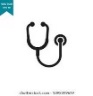 Tangazdaság
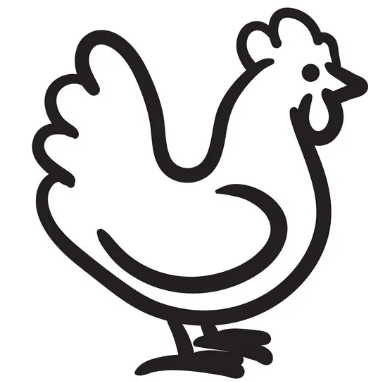 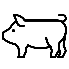 Stratégiai cél
Kezdeményezés
FŐ indikátorok
Pénzügyi teljesítmény hatékonyság-növelése
Pénzügy
Mintagazdasággá válás együttműködési feltételeinek megteremtése
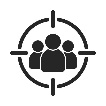 Vevők
Tangazdasági tevékenység színvonalának fejlesztése
Humán erőforrás
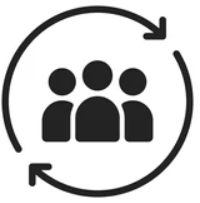 Tangazdaság infrastruktúra fejlesztése
Támogató infrastruktúra
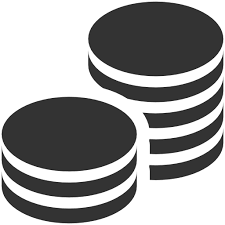 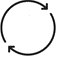 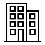 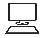 10